第 5 课时
质量与密度
|课标要求|
1.知道质量的含义。会测量固体和液体的质量。
2.通过实验，理解密度，会测量固体和液体的密度。解释生活中一些与密度有关的物理现象。
3.了解人类关于物质属性的研究对日常生活和科技进步的影响。
4.通过收集信息，了解一些新材料的特点及其应用。了解新材料的发展给人类生活和社会发展带来的影响。
思维导图 构建体系
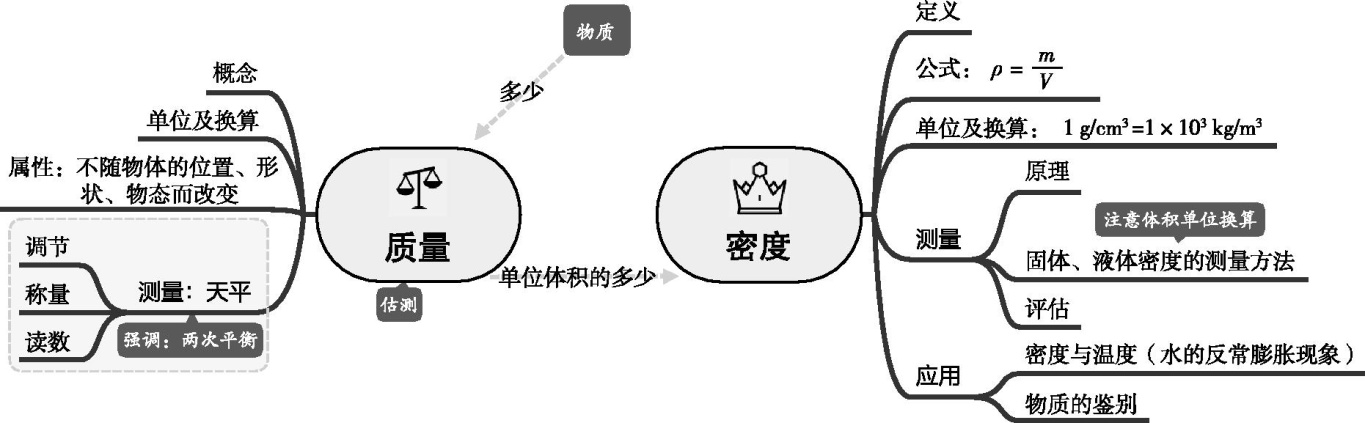 思维导图 构建体系
考点一　质量、体积及其测量
1.质量及其测量
教材梳理 夯实基础
m
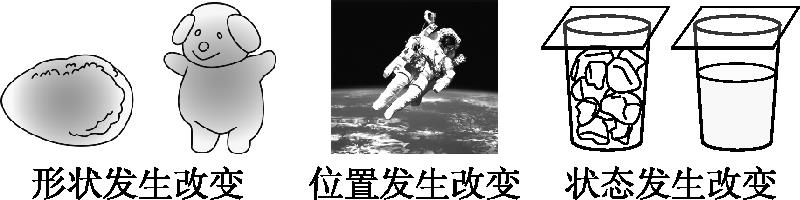 （续表）
kg
千克
教材梳理 夯实基础
（续表）
水平
教材梳理 夯实基础
零刻度线
平衡螺母
左
右
游码
（续表）
教材梳理 夯实基础
80.6
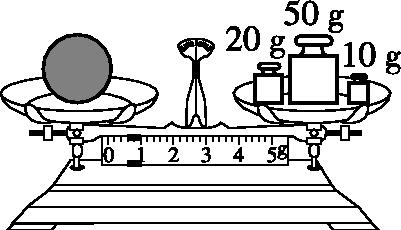 教材梳理 夯实基础
[点拨]天平使用常见问题：（1）称量前游码未归零，所测结果偏大。（2）物码错位，则物体的质量=砝码质量-游码示数，可记忆为“物码放反，二者相减”。（3）问题砝码。砝码磨损，所测质量比真实值偏大；砝码生锈或粘物，所测质量比真实值偏小。
2.体积及其测量
教材梳理 夯实基础
相平
乙
60
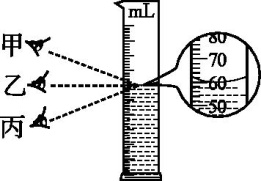 1
1
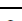 考点二　密度及其应用
质量
体积
教材梳理 夯实基础
（续表）
教材梳理 夯实基础
无
有
重难　质量、密度的理解及其相关计算
1. [2019·桂林]下列物体的质量发生变化的是	（　　）
A.一块橡皮被用掉了一半
B.实心球从空中落到地面
C.一根直铁丝被弯成弧形
D.试管中固态的萘熔化成为液态
A
重难突破 能力提升
2. [2020·黔东南州]图5-1是甲和乙两种物质的质量与体积关系图像，下列说法正确的是（　　）
A.甲物质的密度随体积的增大而增大
B.当甲和乙两物质的质量相同时，乙物质的体积较大
C.甲、乙两种物质的密度之比是4∶1
D.体积为5 cm3的乙物质，质量为10 g
重难突破 能力提升
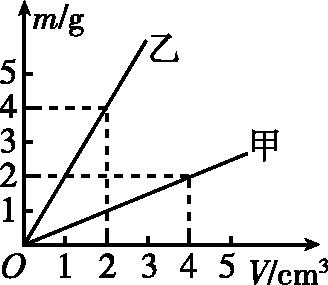 D
图5-1
重难突破 能力提升
3.如图5-2所示，一个瓶子里有不多的水，乌鸦喝不到水，聪明的乌鸦就衔了很多的小石块填到瓶子里，水面上升到瓶口，乌鸦就喝到了水。若瓶子的容积为450 mL，内有0.2 kg的水，乌鸦投入其中的石块的体积是　 　mL，石块的质量是　    　kg。（石块密度为2.6×103 kg/m3）
重难突破 能力提升
250
0.65
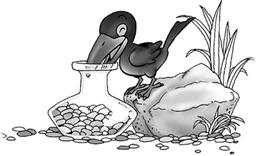 图5-2
4. [2020·山西模拟一]水是一种资源，也是一种能源。古代劳动人民巧妙地利用水来开山采石，方法是冬季在石头上打洞，并向洞里灌水，水很快结成冰，石头就裂开了。下列有关说法正确的是	（　　）
A.水结成冰后，密度不变
B.水结成冰后，内能变大，比热容不变
C.该方法使石头裂开后，石头的密度减小
D.水结冰后质量不变，体积增大，使石头裂开
重难突破 能力提升
D
突破一　用天平测量固体和液体的质量
例1 小华学习完天平的使用后，利用天平来测量物体的质量。
（1）观察如图5-3甲所示的天平的使用，操作中的错误有哪些?请指出：
①　                                                     ；
②　                                                    ； 
③　                                                    。
实验突破 素养提升
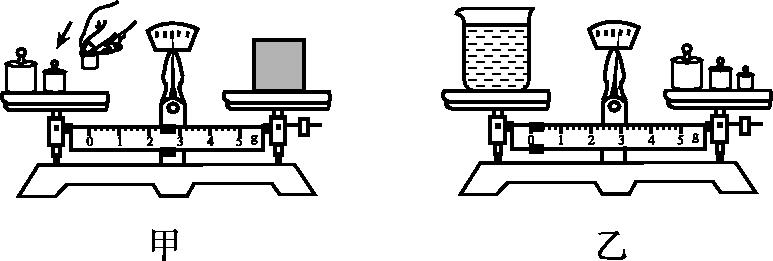 物体、砝码位置放反
图5-3
拿手添加砝码
游码没有移到零刻度线处
（2）小华将一台托盘天平放在水平桌面上后，指针静止时偏向了分度盘的右侧，他忘记了调整横梁平衡而直接去测物体质量，且后面均操作规范，则他的测量值与真实值相比将　　　　（选填“偏大”“偏小”或“不变”）。 
（3）若天平的调节没有错误，在测物体质量时，发现指针偏向中央刻度线左侧，这时应　　　　   　　或　　　　　       　使天平平衡，如果某同学此时却调节平衡螺母使得指针指向了分度盘的中央刻度线处，那么他的测量值将　　　　。
实验突破 素养提升
偏小
向右移动游码
添加砝码
偏小
（4）小华在测盐水质量时，当他加了最小砝码后出现了如图乙所示的情况，此时他应该　　　　　              　　　　　　　　　　　。 
（5）已知某天平标尺上的分度值是0.1 g，砝码盒内的最小砝码质量为2 g，小华测量时误将被测物体放在右盘内，其他操作均规范，他按正确方法读取物体的质量为33.4 g，那么他的测量结果比真实值　　，这个被测物体的实际质量应为
　           g。 
（6）如果天平的砝码有磨损，那么用它来测量物体的质量时，测量值会比真实值　　；如果天平的砝码生锈了，那么用它来测量物体的质量时，测量值会比真实值　　。（均选填“大”或“小”）
取下最小砝码并向右移动游码，使天平平衡
实验突破 素养提升
大
30.6
大
小
突破二　测量固体的密度
实验突破 素养提升
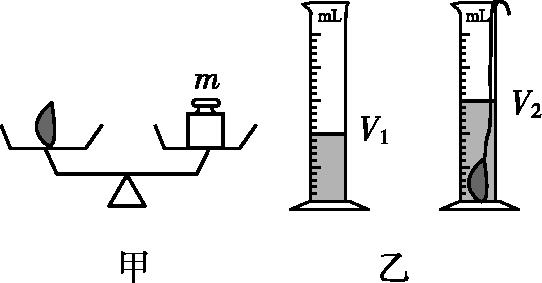 【设计和进行实验】
1.测质量：先用天平测出物块的质量m，如图5-4甲所示。
图5-4
2.测体积：向量筒中倒入适量的水，读出体积为V1，将物块用细线系住浸没在量筒中，读出此时的体积为V2，则物块的体积为V2-V1，如图乙所示。
【数据处理和分析】
3.设计实验数据记录表格（如下表所示），分析表格数据，可得出固体密度的大小。
实验突破 素养提升
【交流、反思与评估】
4.特殊方法测密度（等体积法、浮力法、等压强法等）和特殊物质（颗粒状固体、易吸水性物质等）密度的测量。
5.密度误差的分析
实验突破 素养提升
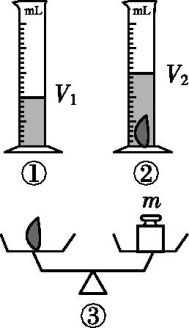 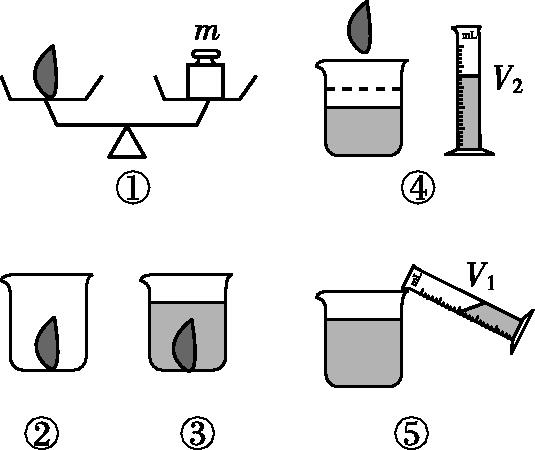 实验突破 素养提升
例2 同学们想测量一干燥软木块（具有吸水性）的密度，他们进行了实验，步骤如下：
①把天平放在水平台上，调节平衡螺母使横梁平衡；
②天平调节平衡后，用天平测软木块的质量m，天平重新平衡后，右盘中砝码质量和游码在标尺上的位置如图5-5甲所示；
③在量筒中装入适量的水，如图乙所示；
④读出水的体积为V1；
⑤用细线系住软木块和铁块，将铁块浸没在水中，如图丙所示，读出水和铁块的总体积为V2；
⑥将软木块和铁块同时浸没在水中，如图丁所示，读出水、铁块和软木块的总体积为V3。
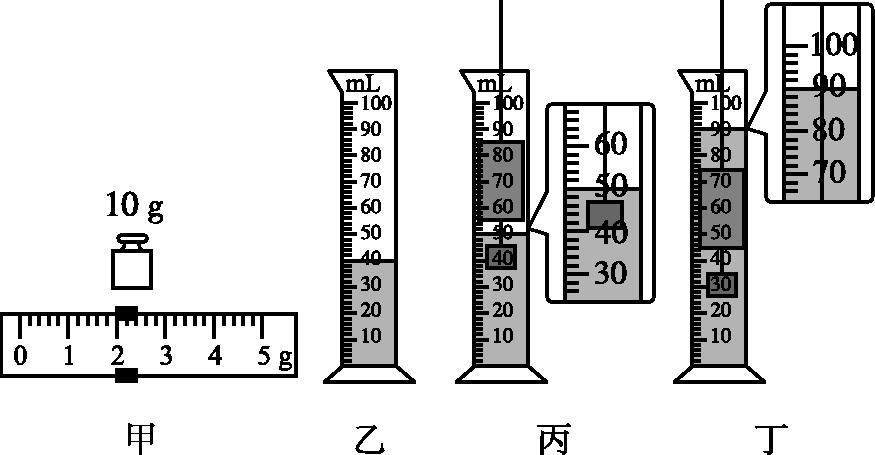 实验突破 素养提升
图5-5
请回答以下问题：
（1）小红同学发现上述步骤①中有缺陷，应该补充的内容是　　　　　　　                        
                         　　　　　　，还有一步是多余的，这一步骤是　　　　（填步骤序号）。
把游码拨到标尺左端的零刻度线处
实验突破 素养提升
④
（2）请根据上述实验步骤，将下面表格内容填写完整。
实验突破 素养提升
12
90
（3）同学们经过评估交流后，发现该干燥软木块具有吸水性，则上述实验过程所测密度应　　　　（选填“大于”或“小于”）软木块的实际密度。 
（4）他们优化了实验，改进后实验步骤如下：用调好的天平测出软木块的质量仍为m，在量筒中装入体积仍为V1的水后，用钢针将软木块浸没在量筒内的水中，一段时间后，量筒中水面对应的刻度值为72 mL，将软木块从量筒中取出，擦去软木块表面的水珠后，测出其质量是28 g，这样测出的软木块的密度是
　               　　　　kg/m3。
大于
实验突破 素养提升
突破三　测量液体的密度
【实验原理】         。
【设计和进行实验】
1.测质量：用天平测出烧杯和液体的总质量m1，把烧杯中的适量液体倒入量筒中，再用天平测出烧杯和剩余液体的总质量m2，则量筒中液体的质量为m1-m2。
2.测体积：测出量筒中液体的体积为V，如图5-6所示。
实验突破 素养提升
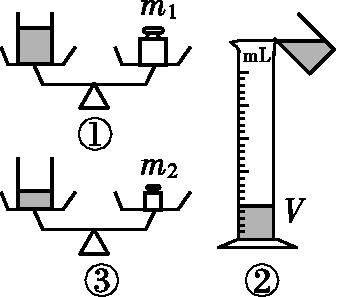 图5-6
【数据处理和分析】
3.设计实验数据记录表格（如下表所示），分析表格数据，可得出液体密度的大小。
实验突破 素养提升
【交流、反思与评估】
4.特殊方法测密度（等体积法、等质量法、浮力法等）。
5.密度误差的分析
实验突破 素养提升
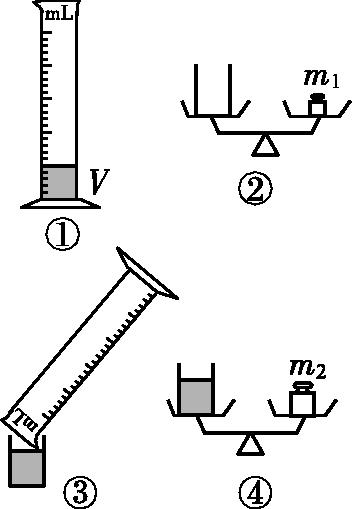 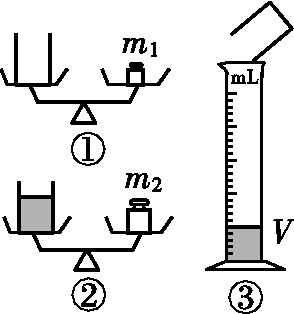 例3 [2019·凉山州]在做测量液体密度的实验中，小明想知道食用油的密度，于是他用天平和量筒做了如图5-7所示的实验。
（1）将托盘天平放在水平桌面上，把游码移到标尺左端的“零”刻度线处。发现指针静止时，位置如图甲所示，则应将平衡螺母向　　　　（选填“左”或“右”）调节使横梁平衡。
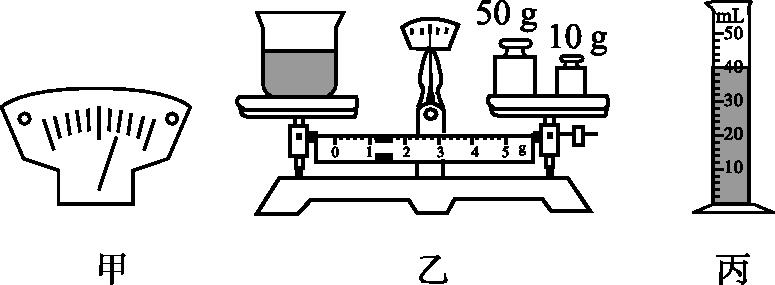 实验突破 素养提升
图5-7
左
（2）天平调节平衡后，测出空烧杯的质量为28 g，在烧杯中倒入适量的食用油，测出烧杯和食用油的总质量如图乙所示。将烧杯中的食用油全部倒入量筒中，食用油的体积如图丙所示。则烧杯中食用油的质量为　　　　g，食用油的密度为
　　            　　kg/m3。 
（3）小明用这种方法测出的食用油密度与真实值相比　　　　（选填“偏大”或“偏小”）。
实验突破 素养提升
33.2
偏大
（4）小华认为不用量筒也能测量出食用油的密度，他进行了如下实验操作：（水的密度为ρ水）
①调好天平，用天平测出空烧杯质量为m0；
②在烧杯中装满水，用天平测出烧杯和水的总质量为m1；
③把烧杯中的水倒尽，再装满食用油，用天平测出烧杯和食用油的总质量为m2。
则食用油的密度表达式为ρ=　　　　。
实验突破 素养提升
实验突破 素养提升
1.【测量土豆的密度】请你利用生活物品设计一个测量土豆密度的实验方案，并完成自主探究活动报告，在小组内进行展示交流。
（1）写出你选用的器材：　　                                                       　　　　。 
（2）简述主要实验过程：                                                                                 
　                                                                                                              。 
（3）写出土豆密度的表达式：　                                                                      。
设计实验 拓展提升
天平和砝码、刻度尺、小刀、土豆
用小刀将土豆切成正方体，用天平称出正方体土豆的质量为m，用刻度尺测出正方体土豆的边长为L
2.【测量耗油的密度】 [2020·山西三模]图5-8所示是小华家新买的某品牌蚝油，爱探索的小华想知道该品牌蚝油的密度，可供小华使用的器材如下：刚用完蚝油的相同的蚝油空瓶、电子秤、自来水（已知密度为ρ水）、干抹布、洗洁精、有刻度的水杯、刻度尺。
请你帮助小华选出合适的器材完成蚝油密度的测量。（温馨提示：注意实验方案的可操作性）
（1）实验器材：
                                                                           　。
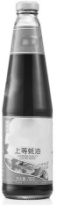 设计实验 拓展提升
图5-8
相同的蚝油空瓶、电子秤、自来水、干抹布、洗洁精
（2）实验步骤：



　                                                                                                         。 
（3）实验结论：                                                                                    （用测量的物理量相对应的字母表达）。
设计实验 拓展提升
考点一　密度的计算
1. [2019·山西37题2分] 小明利用3D打印机，打印出和自己大小一样的“自己”模型，但质量只有自己的    ，这个模型的密度是小明密度的　　　　。小明把模型从一楼搬到二楼教室克服模型重力做功约　　　　J。
真题回顾 把握考向
150
考点二　测量固体物质的密度
2. [2017·山西37题7分] 小明家乡种植的杏树今年获得了丰收，他想利用托盘天平和量筒测量一颗鲜杏的密度，进行了下列操作：
（1）先把天平放在水平台上，然后将游码移至标尺左端的零刻度线处，为使天平横梁平衡，他应该调节横梁右端的　　　　　　。
真题回顾 把握考向
平衡螺母
（2）将鲜杏放在调好的天平左盘，天平平衡时右盘中的砝码和游码位置如图5-9甲所示，则鲜杏的质量为　　　　g。 
（3）为了能将鲜杏放入量筒，小明选取了容积为200 mL的量筒，他先往量筒中加入适量的水，记下此时水的体积，再将这个鲜杏放入量筒，再次记录示数，如图乙所示。请你帮他计算鲜杏的密度为　　　                 　kg/m3。
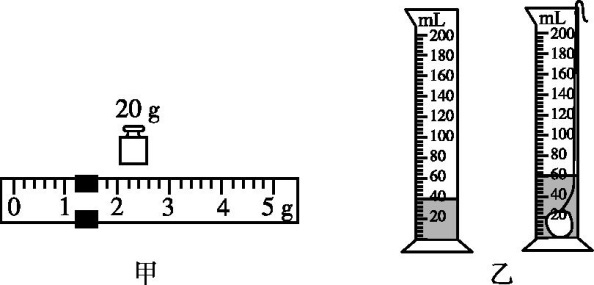 真题回顾 把握考向
21.2
图5-9
（4）小明继续实验时不小心将量筒碰碎了，他又选取了小烧杯、溢水杯、容积为50 mL的量筒测量鲜杏的体积，他的做法如下，请你将下列步骤补充完整。
a.先将溢水杯中盛满水，再将鲜杏轻轻放入溢水杯中，让溢出的水流入小烧杯中；
b.　                                                                               ； 
c.记录此时量筒中水的体积。
你认为小明按上述做法所测出鲜杏的密度比真实值　　　　　（选填“偏大”或“偏小”），其原因是
真题回顾 把握考向
将小烧杯中的水全部倒入量筒
偏大
3. [2016·山西36题6分] 中国80后小伙杨光硕利用电商平台，把家乡的土鸡蛋推向了全国市场。土鸡蛋比普通鸡蛋营养价值高，那土鸡蛋的密度是不是也比普通鸡蛋大呢?小梦从网上购买了家乡的土鸡蛋，与学习小组的同学们一起测量土鸡蛋的密度。他们找来一架天平和一盒砝码，但缺少量筒，于是又找来一个烧杯、胶头滴管和一些水，利用这些仪器测量土鸡蛋的密度，请你和他们一起完成实验。
（1）把天平放在　　　 　台上，把游码拨到标尺左端的　　     　　处，调节天平的　　      　　，观察到指针指在　　　    　　表示横梁平衡。用调节好的天平测出一颗土鸡蛋的质量为m0。
真题回顾 把握考向
水平
零刻度线
平衡螺母
分度盘中央
（2）如图5-10所示，设计测土鸡蛋体积的步骤如下：
①在烧杯中装入适量的水，并在水面的位置做好标记，用天平测出烧杯和水的总质量m1；
②把土鸡蛋轻轻放入装有水的烧杯中，倒出超过标记处的水，并用胶头滴管使烧杯中的水面恰好到标记处，再用天平测量此时烧杯、水和土鸡蛋的总质量m2。
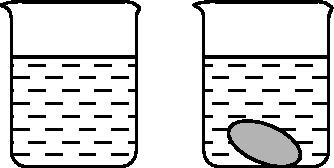 真题回顾 把握考向
图5-10
（3）土鸡蛋的密度表达式是　　　　　　　　　（用测得的物理量符号表示，水的密度为ρ水）。实验结束后，有同学发现土鸡蛋有一定吸水性，则所测量的密度值将　　　　（选填“偏大”或“偏小”）。
真题回顾 把握考向
偏大
真题回顾 把握考向
4. [2018·山西33题6分] 小亮同学帮妈妈做饭时，发现茄子漂在水面上。他想：“茄子的密度是多大呢?”他用天平和量筒测定茄子的密度，请你和他一起完成实验。
（1）将天平放在　　　　上，把游码放到标尺左端的　             处，当横梁稳定时，指针偏向分度盘的右侧，要使横梁平衡，应将平衡螺母向　　　　调。
真题回顾 把握考向
零刻度线
水平台
左
（2）切取一小块茄子，用调节好的天平测出它的质量m；在量筒中倒入适量的水，测出水的体积V1；用细铁丝将茄子块压入量筒的水中，并使其浸没（水未溢出），测出水和茄子块的总体积V2。茄子块密度的表达式为：　　　　　。 
（3）因为茄子具有吸水性，用上述方法测出的茄子块体积　　　　，茄子块的密度　　　　。（均选填“偏大”或“偏小”）
真题回顾 把握考向
偏小
偏大
真题回顾 把握考向
5. [2019·山西35题3分]六一儿童节，小明的爷爷特制了三个大小不同、外观镀有相同颜色的实心金属球，并在球上刻有对晚辈祝福的话，要分别送给小明和他的两个妹妹。爷爷对小明说，三个小球中两个材质相同的送给妹妹，另一个材质不同的送给小明，要小明自己想办法找出。请你设计实验，帮助小明找出这个小球。
（1）实验器材：　                                                                      。
真题回顾 把握考向
电子秤、自制溢水杯、水、小杯
（2）实验步骤：



　                                                                                                             。 
（3）实验结论：                                                                                           
　                                                                                                              。
真题回顾 把握考向
考点三　测量液体物质的密度
6. [2020·山西33题5分]山西老陈醋采用82道传统固态发酵工序酿造而成，与勾兑醋有着本质的不同。小明在实践活动中调查了它们的药用价值和作用，并设计实验测定它们的密度进行比较。请帮助他完善以下实验方案。
（1）把天平放在　　　　上，游码移至标尺左端的零刻度线处，天平的状态如图5-11所示，接下来的操作应该是　                                 ，直至横梁平衡。
真题回顾 把握考向
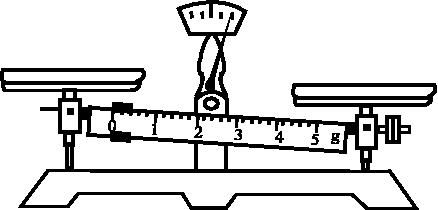 图5-11
水平台
向左调节平衡螺母
（2）小明进行了如下实验操作：
a.向烧杯中倒入适量老陈醋，测出烧杯与老陈醋的总质量m1；
b.将烧杯中一部分老陈醋倒入量筒中，测出老陈醋的体积V；
c.用天平测出烧杯与剩余老陈醋的总质量m2；
d.则老陈醋的密度ρ=　　　　（用所测物理量的符号表示）； 
e.重复上述实验步骤测出勾兑醋的密度。
真题回顾 把握考向
（3）请你设计记录实验数据的表格。
真题回顾 把握考向
真题回顾 把握考向
【课时训练】内容见Word版资源：
课时训练（五）    质量与密度
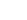